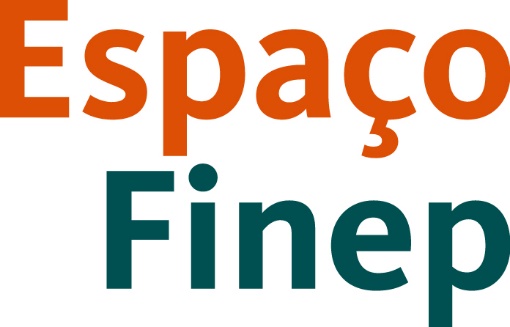 Modelo de apresentação                para a Banca Avaliadora

Obs.: a quantidade de slides e sua ordem poderão                    ser alterados a critério da empresa desde que TODO                    o conteúdo deste modelo seja incluído na apresentação
e que  seja adequado ao tempo máximo de 15 minutos.
Modelo de apresentação  para a Banca Avaliadora
Problema e Proposta de Valor
Identificar os problemas existentes e porque o mercado não atende o cliente de forma adequada (ou se não existem soluções completas), apontando as motivações para o surgimento do empreendimento e a construção de sua proposta de valor.
Apresentação da empresa
Relatar o histórico de surgimento da empresa, indicando os fatos mais relevantes até                   o momento, e  discorrer sobre o perfil das(os) empreendedoras(es).
Soluções
Descrever os produtos, serviços e/ou processos propostos para resolver                    o problema identificado, com suas características e funcionalidades, e como irão atender de melhor forma o mercado.
Mercado
Identificar o mercado  e suas tendências, com informações quantitativas e qualitativas, e quais os nichos que irão ser explorados e seu potencial.
Posicionamento
Destacar seus diferenciais competitivos e posicionamento por meio de uma matriz de benchmarking comparando sua empresa e os concorrentes a partir dos principais atributos de valor de seu mercado.
Ambiente competitivo
Descrever o ambiente  competitivo do mercado a ser explorado baseado                 no modelo das 5 Forças de Porter.
Operações e gestão da inovação
Descrever seu modelo de produção, relacionando  os fornecedores e suas características, e sua estratégia de gestão da inovação, destacando os desafios tecnológicos e as parcerias com outras empresas e instituições.
Estratégias de MKT e comercialização
Descrever estratégias de precificação, marketing e comercialização, indicando claramente modelo de receita, discurso, canais e parcerias.
Análise Estratégica
Analisar estrategicamente seu negócio através da aplicação do modelo SWOT (Forças, Fraquezas, Oportunidades e Ameaças ).
Equipe
Relacionar e qualificar empregados, terceirizados, investidores, consultores e demais profissionais que atuam, direta ou indiretamente, para o sucesso do empreendimento.
Histórico, Investimento e projeções (2019-2023)
Apresentar o histórico financeiro dos últimos dois anos, levantar as necessidades de investimento dividindo em grandes rubricas  (MKT,  Comercial, PD&I, giro etc.) e simular projeções financeiras para os próximos dois anos (ROB e lucro ou EBITDA).